Neue Plone Release Policy
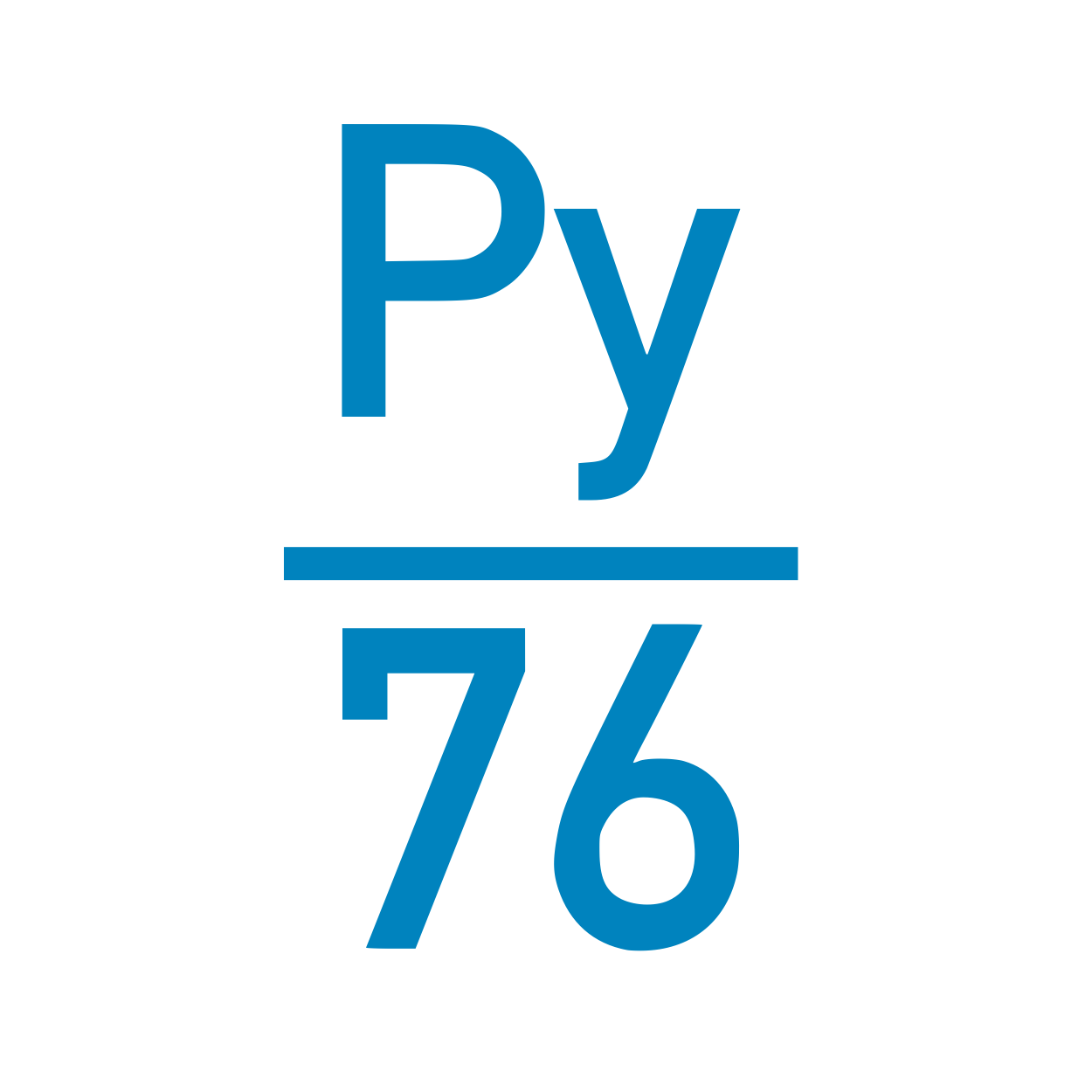 Maurits van Rees
Wer bin ich?
Maurits van Rees
2005 - 2023: Zest Software
Jetzt: Py76
Plone Release Manager
Plone Security Team
Wer bin ich?
Maurits van Rees
2005 - 2023: Zest Software
Jetzt: Py76
Plone Release Manager
Plone Security Team
Entschuldigen sie die Anglizismen und Schreibfähler.
Wer bin ich?
Maurits van Rees
2005 - 2023: Zest Software
Jetzt: Py76
Plone Release Manager
Plone Security Team
Entschuldigen sie die Anglizismen und Schreibfehler.
Plone Release Policy
https://plone.org/download/release-schedule
https://plone.org/security/update-policy
[Speaker Notes: Seit diesem Jahr ist das Plone Release Policy geändert.]
Alte Release Policy
Volto?
Neue major Version: nur letzte minor Version bekommt Security Support.
Neue minor Version: vorige minor Version bekommt keinen Maintenance Support mehr.
[Speaker Notes: Plone backend ist Python.
Volto frontend ist Javascript.
Wie vereinigt man das?]
Änderungsprozess
Plone Conference Eibar: Release Managers diskutieren
Release und Security Teams
Plone Steering Circle
Shared Google Doc
Herzlichen Dank: Steve Piercy und T. Kim Nguyen
[Speaker Notes: Mit Hilfe von Steve ist is besser Englisch geworden, und mehr konsistent.]
Semantic Versioning
Version Nummer: MAJOR.MINOR.PATCH
Meisten Paketen:
Neue major Version: inkompatibele Änderungen
Neue minor Version: neue, kompatibele Funktionalität
Neue patch Version: kompatibele Bug Fixes
Semantic Versioning (2)
Plone im ganzen: Effekt auf Add-ons und ZODB
Neue major Version: Funktionalität sehr geändert oder entfernt.
ZODB: grosse Upgrade
Add-ons: neue major Version, nicht kompatibel
Neue minor Version:
ZODB: kleine Upgrade, kann nicht zurück
Add-ons: kleine Änderungen notwendig
Neue patch Version: kompatibele Bug Fixes
ZODB: kleine Upgrade, kann zurück nach frühere Plone patch version
Add-ons: ungeändert
[Speaker Notes: Plone 6: Archetypes/Py2 entfernt. Resource Registries sehr anders. Add-ons wahrscheinlich nicht kompatibel.]
Security Support
security@plone.org
Plone/Zope Security Team: Fixes für individuelle Paketen.
Plone Release Team: Neue Plone Release mit den Fixes.
Kein Hotfix Paket mehr.
Keine Vorankündigung mehr.
[Speaker Notes: Hotfix und Vorankündigung gab zuviel Druck.]
Release Policy: Security Support
Eine major Version bekommt Security Support für 5 Jahre, startend am ersten finalen Release.
Security Support für eine minor Version endet am selben Datum als der major Version.
6.0.0 Release 2022-12-12
6.0, 6.1, 6.2…: Security Support bis 2027-12-31.
Nur die letzte Patch Release in eine minor Version bekommt Security Support.
6.0.0: Zope 5.7
6.0.10: Zope 5.9
[Speaker Notes: Zope 5.7 wird nicht mehr unterstützt.
Wenn ein Security Bug gefixt wird in 5.9.1, dan gibt es kein 5.7 Release mit dem selben Fix.]
Maintenance support
Regelmässige Releases
Plone 6.0: 9 Releases in 2023
Bug Fixes
Kleine Features
Release Policy: Maintenance support
Die erste minor Version bekommt Maintenance Support für zwei Jahre.
Spätere minor Versionen bekommen Maintenance Support bis die nächste minor oder major Version aus ist.
6.0.*: Maintenance Support bis 2024-12-31.
Beispiel:
6.1: Mai 24 - Oktober 24
6.2 Oktober 24 - April 25
7.0 April 25 - April 27
Volto
Volto development ist nicht verknüpft mit Plone backend development. plone.restapi sitzt da zwischen.
Plone 6.0.0: Volto 16.4.0
Plone 6.0.10: Volto 16.31.0
Volto 16 Maintenance bis Ende 2024, Security bis Ende 2027.
Plone 6.1: Volto 17 / 18
Volto 17 Maintenance bis Volto 18.
Plone 7.0: Volto 19/20/21?
Wer macht was?
Code schreiben, reviewen, rück/vorwärts porten: core Plone Developers.
Security Fixes: Plone/Zope Security Team
Plone Releases: Plone Release Team
Welche Version ist die Beste für mich?
Wichtigste: gibt es Security Support?
Benutze den letzten Patch Version in eine minor Version.
Ist das Project stabil: benutze 6.0 mit Volto 16.
Ist das Project ständig in Entwicklung: benutze 6.1, 6.2, final Volto.
Classic UI ist noch immer eine gute und stabile Option.
[Speaker Notes: Es muss einen Match geben zwischen das Website Project und die Plone Version.]
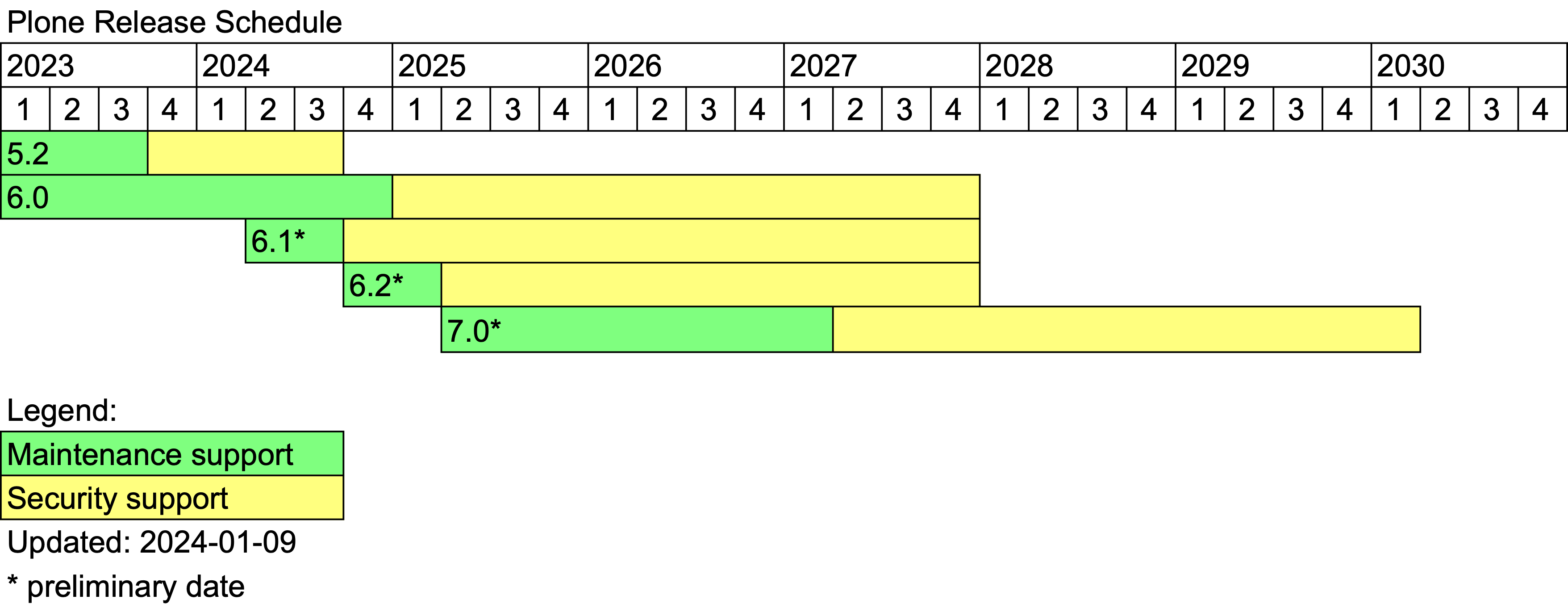 Fragen?
https://plone.org/download/release-schedule
https://plone.org/security/update-policy